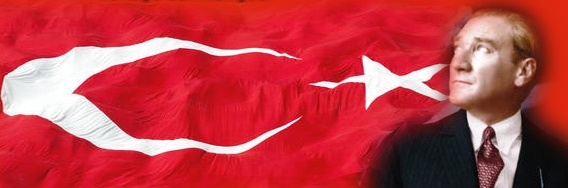 TURKEY-IZMIR-KARŞIYAKA 

TURKBIRLIGI PRIMARY SCHOOL
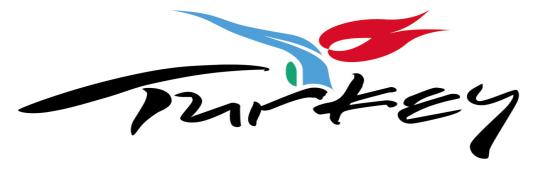 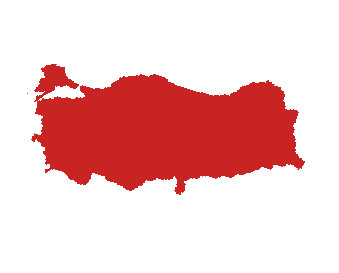 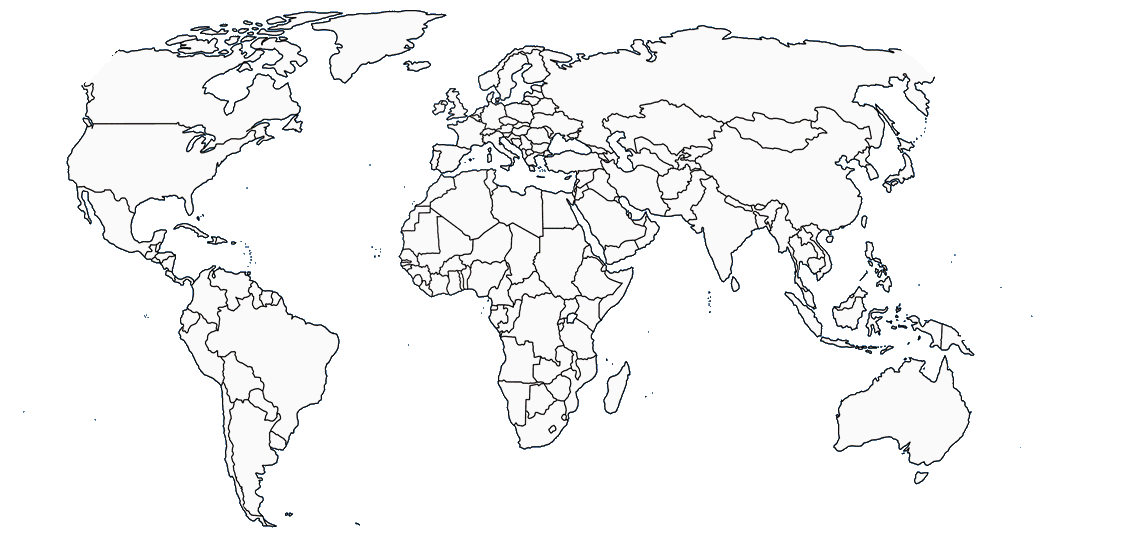 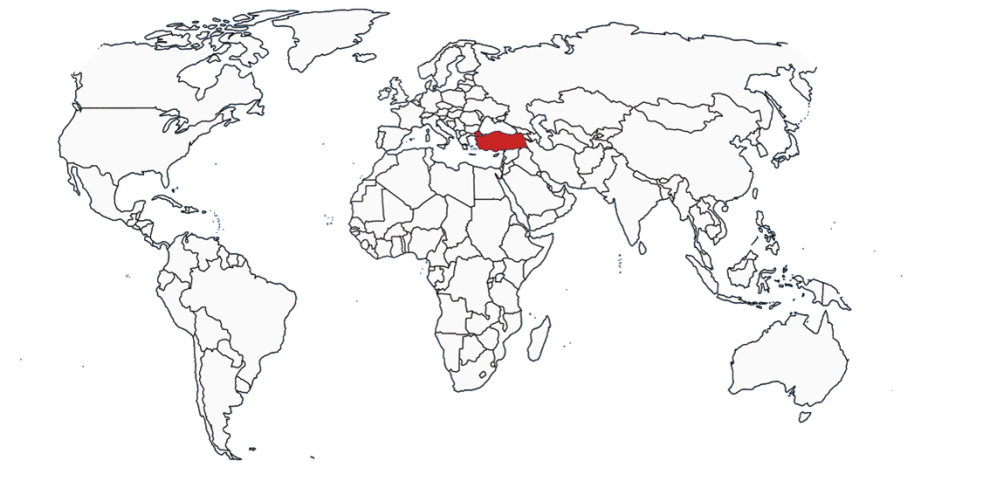 TURKEY
Turkey is a bridge between EUROPE and ASIA
THE MOST IMPORTANT CITIES
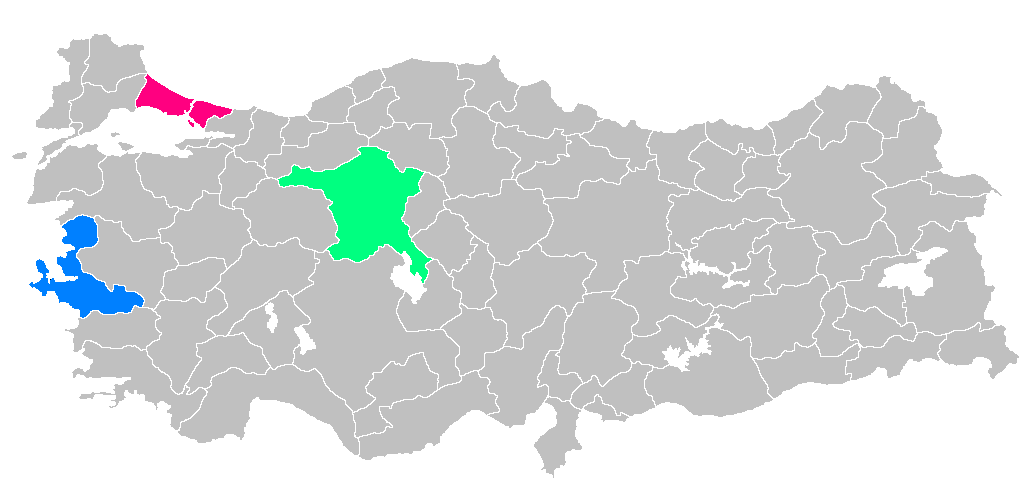 İstanbul is the most famous and biggest city
Ankara is the capital city of Turkey
İzmir (where we are coming) is the third biggest city
Istanbul where the two continents meet each other
BOSPHORUS BRIDGE /ISTANBUL
[Speaker Notes: Istanbul where the two continents meet each other. It’s the only city in the world built on two continents between Europe and Asia connecting the Black Sea and Marmara Sea.]
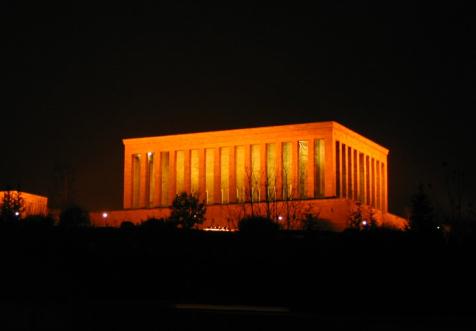 Ankara is the capital city of Turkey, this is Anıtkabir where Atatürk is buried.
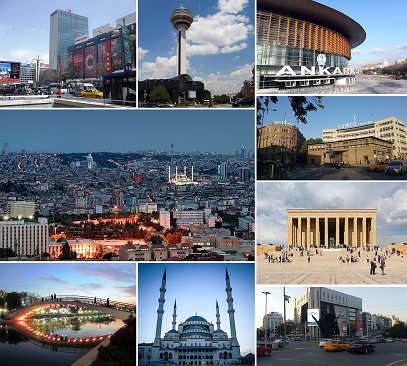 ANITKABİR/ANKARA
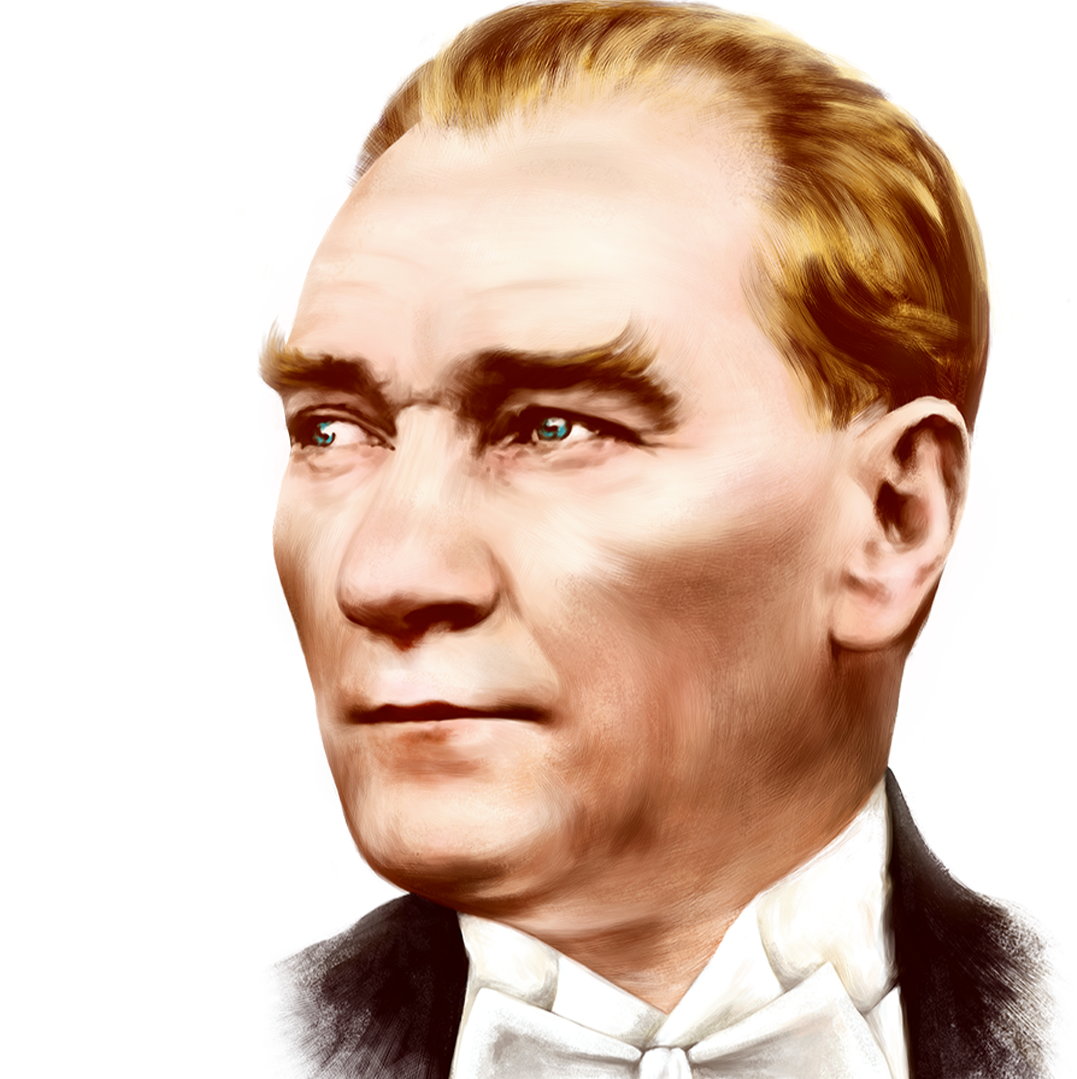 [Speaker Notes: Ankara is the capital city of Turkey, this is Anıtkabir where Atatürk is buried.]
MUSTAFA KEMAL ATATÜRK
Atatürk who is called as father of Turks, led The Turkish War of Independence and after victory he founded Turkish Republic in 1923 and served as a president until his death-1938. 
 Atatürk is commemorated by many memorials and places named in his honor in Turkey
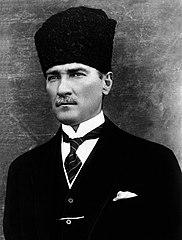 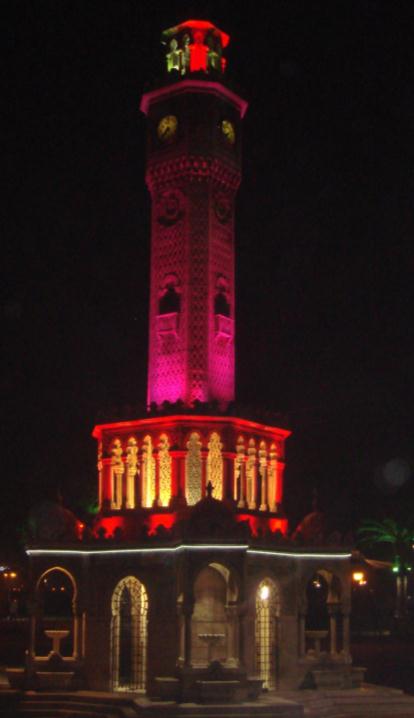 IZMIR
[Speaker Notes: İzmir where we live and which has a history of 5000 years and its old name was Smyrna]
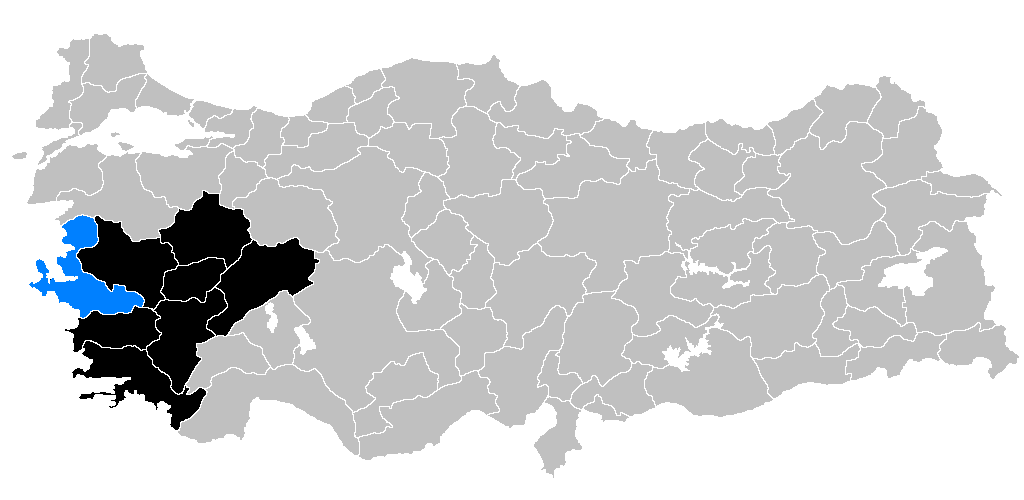 İzmir is located in the western  part of Turkey.
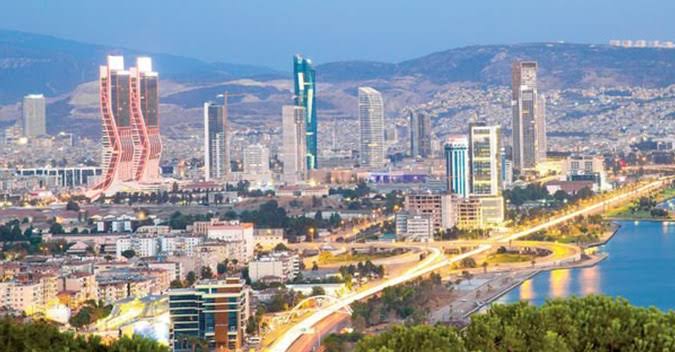 Izmir is a city on Turkey’s Aegean coast. Known as Smyrna in antiquity, it was founded by the Greeks, taken over by the Romans and rebuilt by Alexander the Great before becoming part of the Ottoman Empire in the 15th century.
İzmir is…
very old city with 8000 years of history.
called as The Pearl of Aegean Region.
the third most crowded city in Turkey  with 4,3  million
and it is the second largest port city.
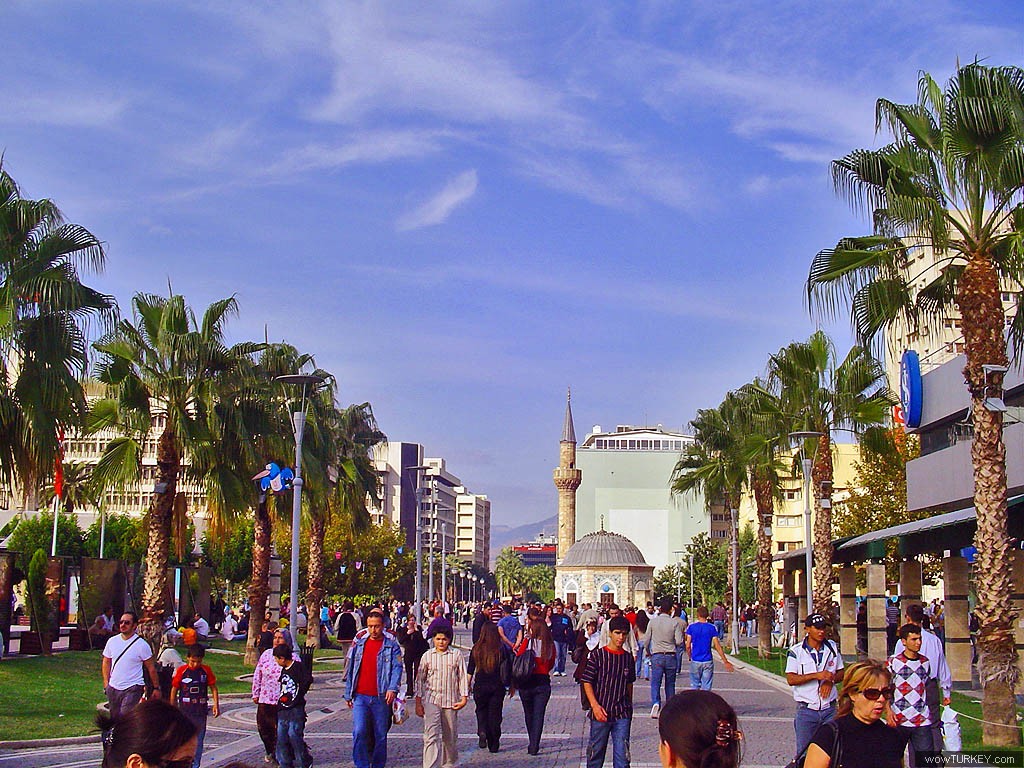 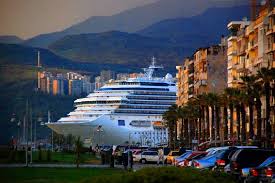 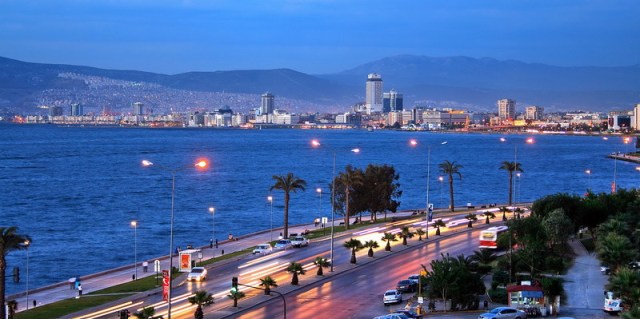 İZMİR BAY/IZMIR
[Speaker Notes: The Gulf of İzmir is on the Aegean Coast and it is an important Turkish Seaport.]
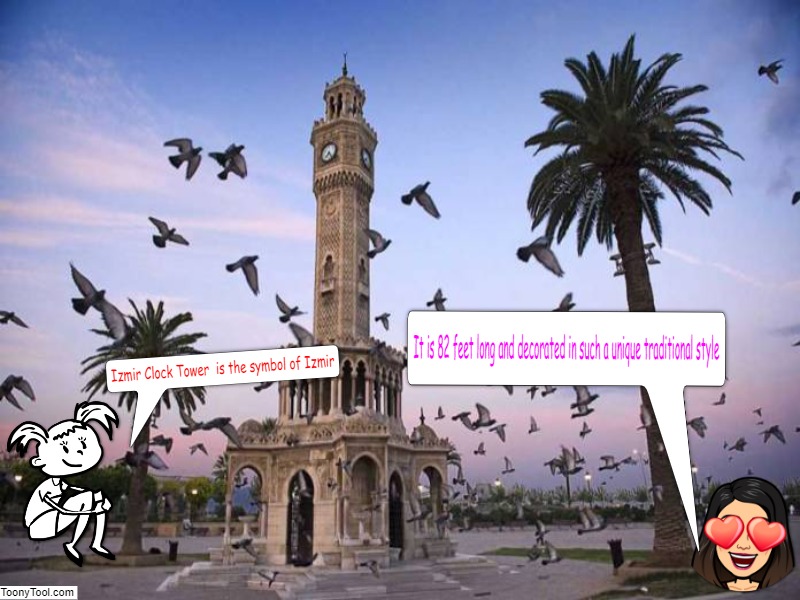 symbol of İzmir
You can see the famous clock tower in the centre of Izmir which is 109 years old. It has become a symbol of İzmir.
CLOCK TOWER/IZMIR
[Speaker Notes: You can see the famous clock tower in the centre of Izmir which is 109 years old. It has become a symbol of İzmir.]
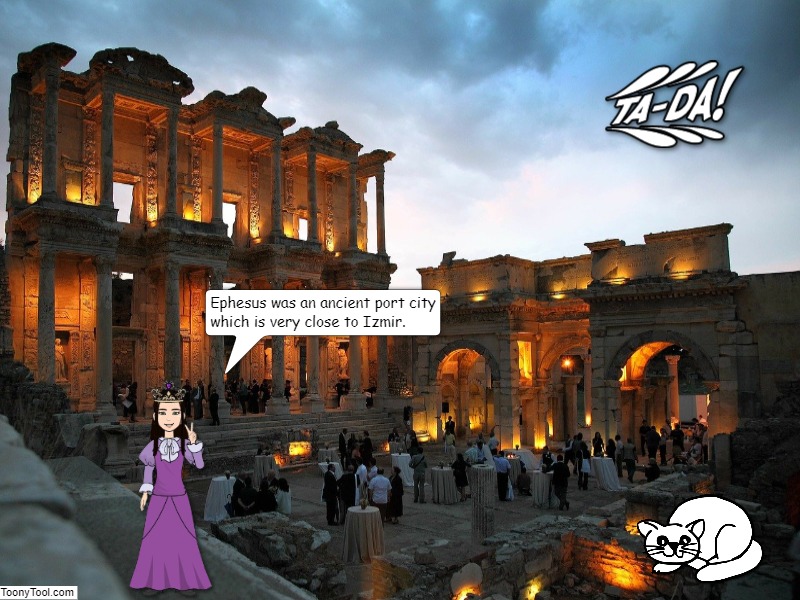 Ephesus was an ancient Greek city, and later a major Roman city, which is not far away form  Izmir  The city was famous for the Temple of Artemis (completed around 550 BC), one of the Seven Wonders of the Ancient World.
EPHESUS/İZMİR
[Speaker Notes: Ephesus was an ancient Greek city, and later a major Roman city, which is not far away form  Izmir  The city was famous for the Temple of Artemis (completed around 550 BC), one of the Seven Wonders of the Ancient World.]
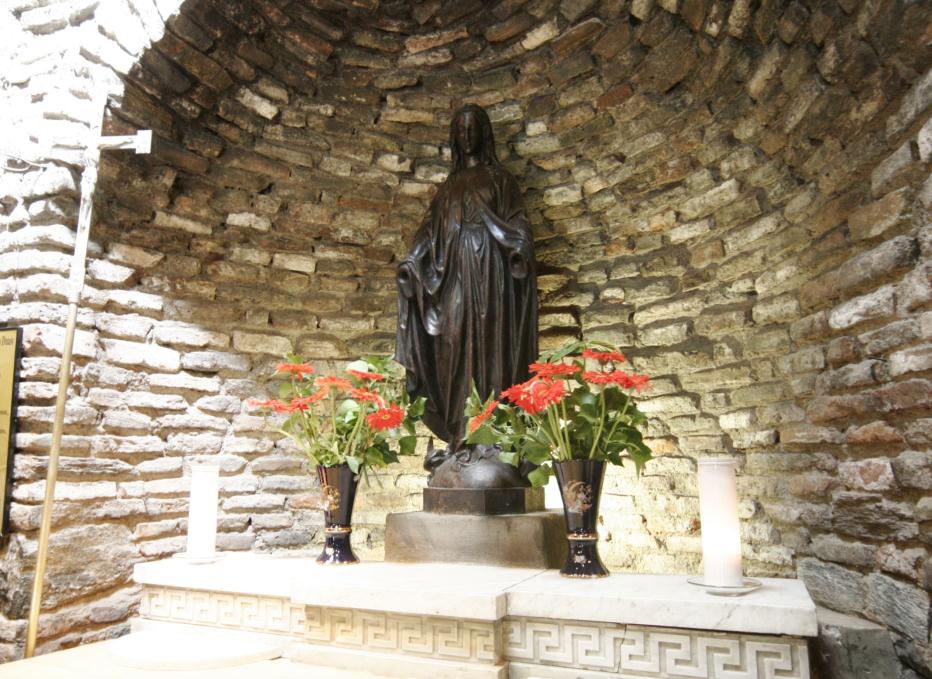 The House of Virgin Mary is a Christian an Muslim Temple which is believed by many people that Mary the mother of Jesus was taken to this house and lived there.
HOUSE OF VIRGIN MARY /IZMİR
[Speaker Notes: The House of Virgin Mary is a Christian an Muslim Temple which is believed by many people that Mary the mother of Jesus was taken to this house and lived there.]
The Historical ELEVATOR
INTRODUCTION TO KARŞIYAKA
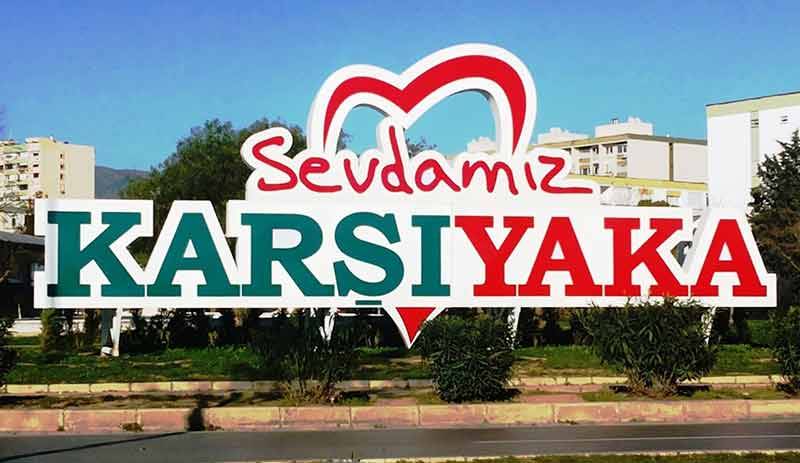 Karşıyaka means “the opposite shore”
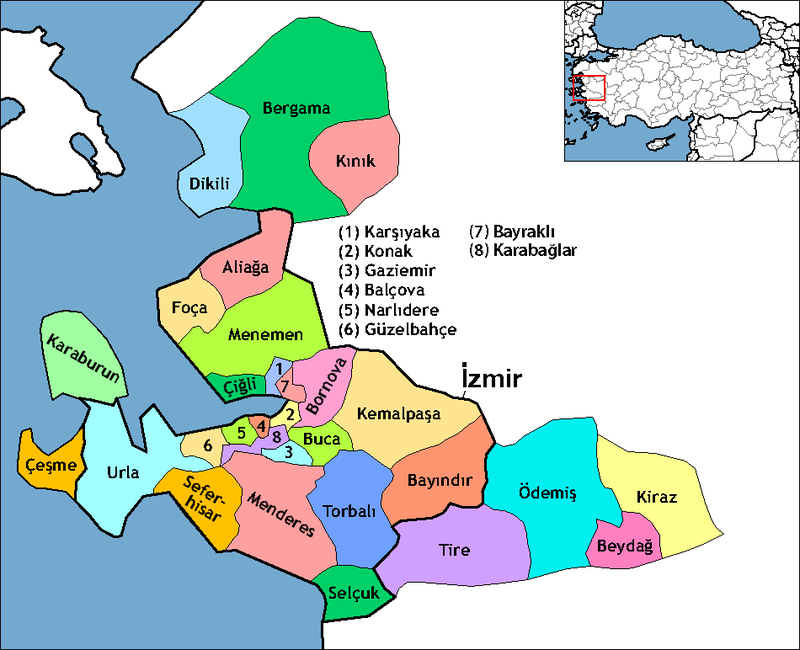 Karşıyaka is near the İzmir Bay
It is the Second largest district of İzmir
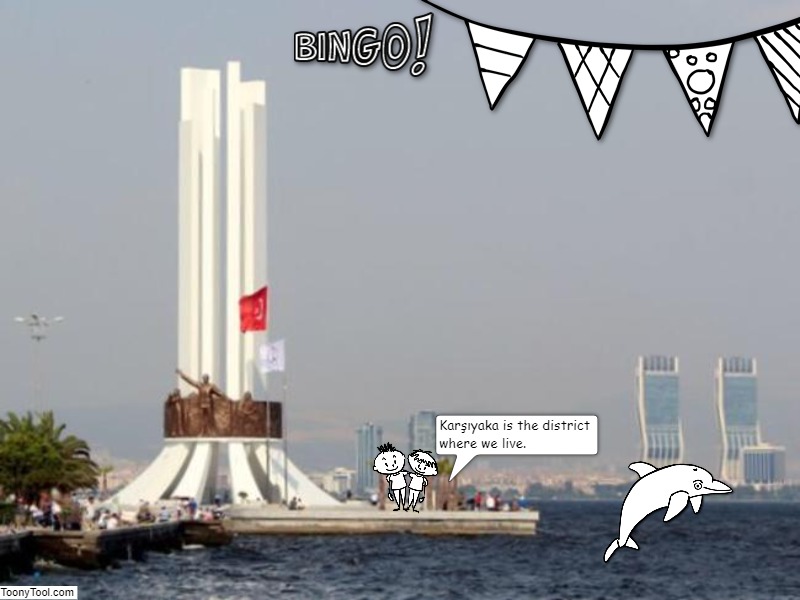 Since our district located on Izmir Bay, 
We usually use marine transportation….
And also you can use 
railway and highway
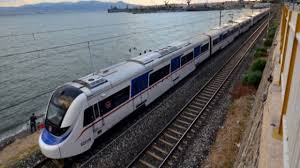 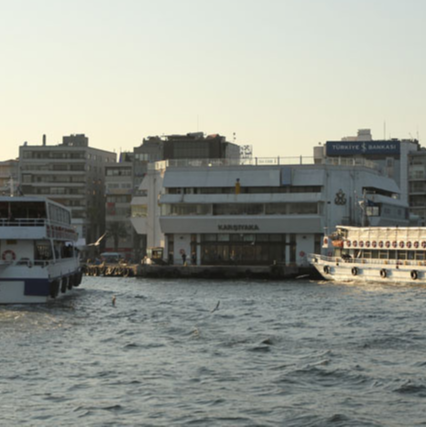 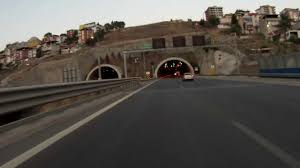 Sevinç
Karşıyaka is very important 
town in İzmir for Turkish History.
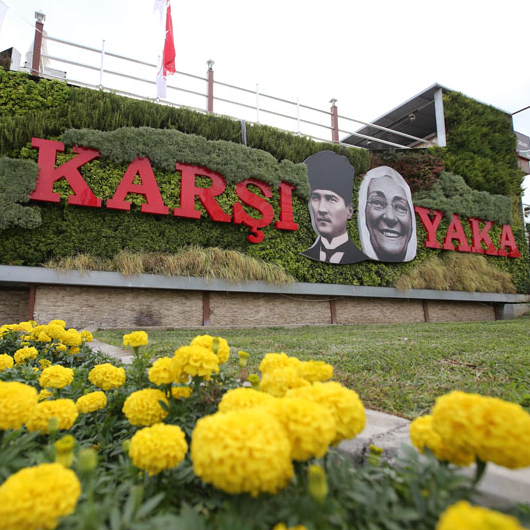 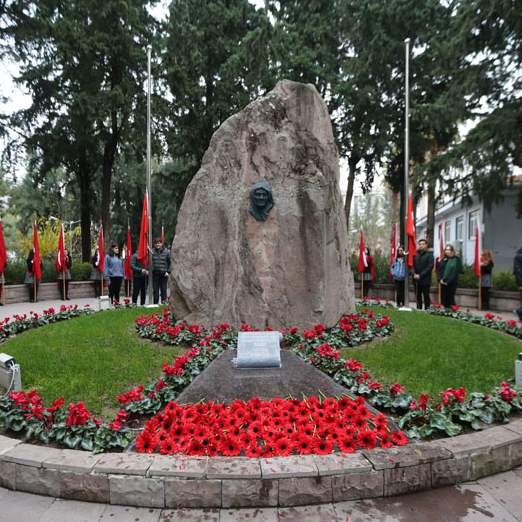 The tomb of Zübeyde Hanım 
who is mother of Atatürk is in Karşıyaka
Sevinç
Karşıyaka is funny town in İzmir. 
There are a lot of bazaars, shopping centers,
museums, cafes and restaurants….
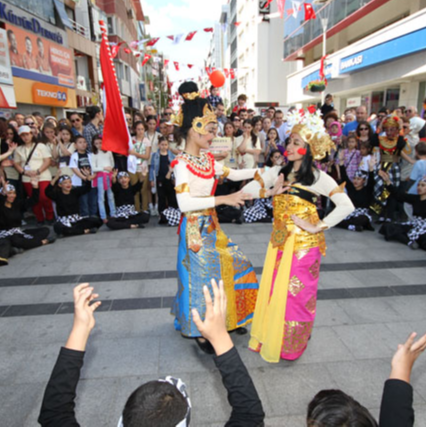 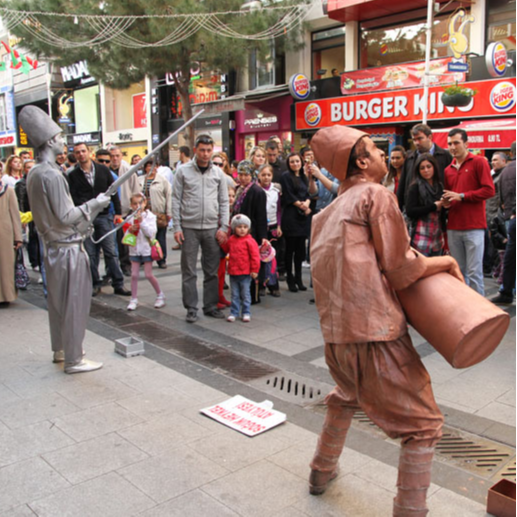 Karsıyaka Bazaar
Sevinç
In our town children are so important..
There are many scientific areas and museums for them.
I love science
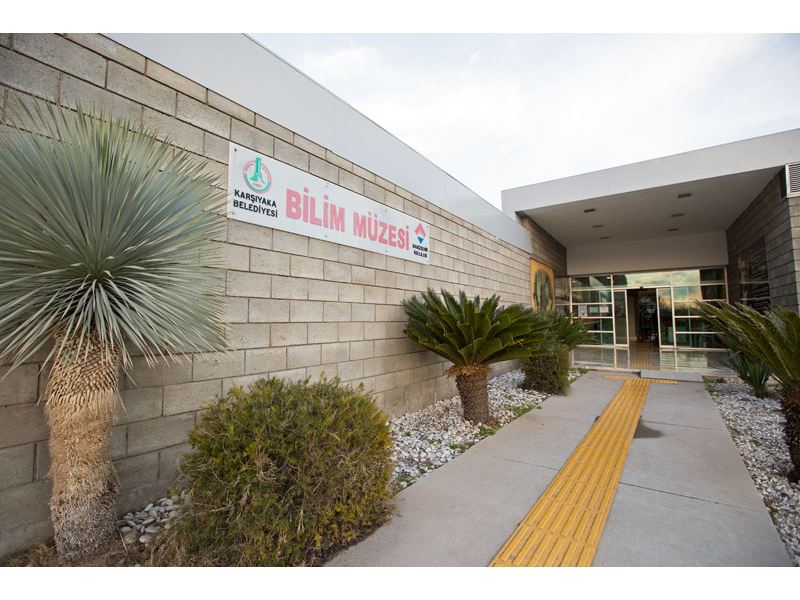 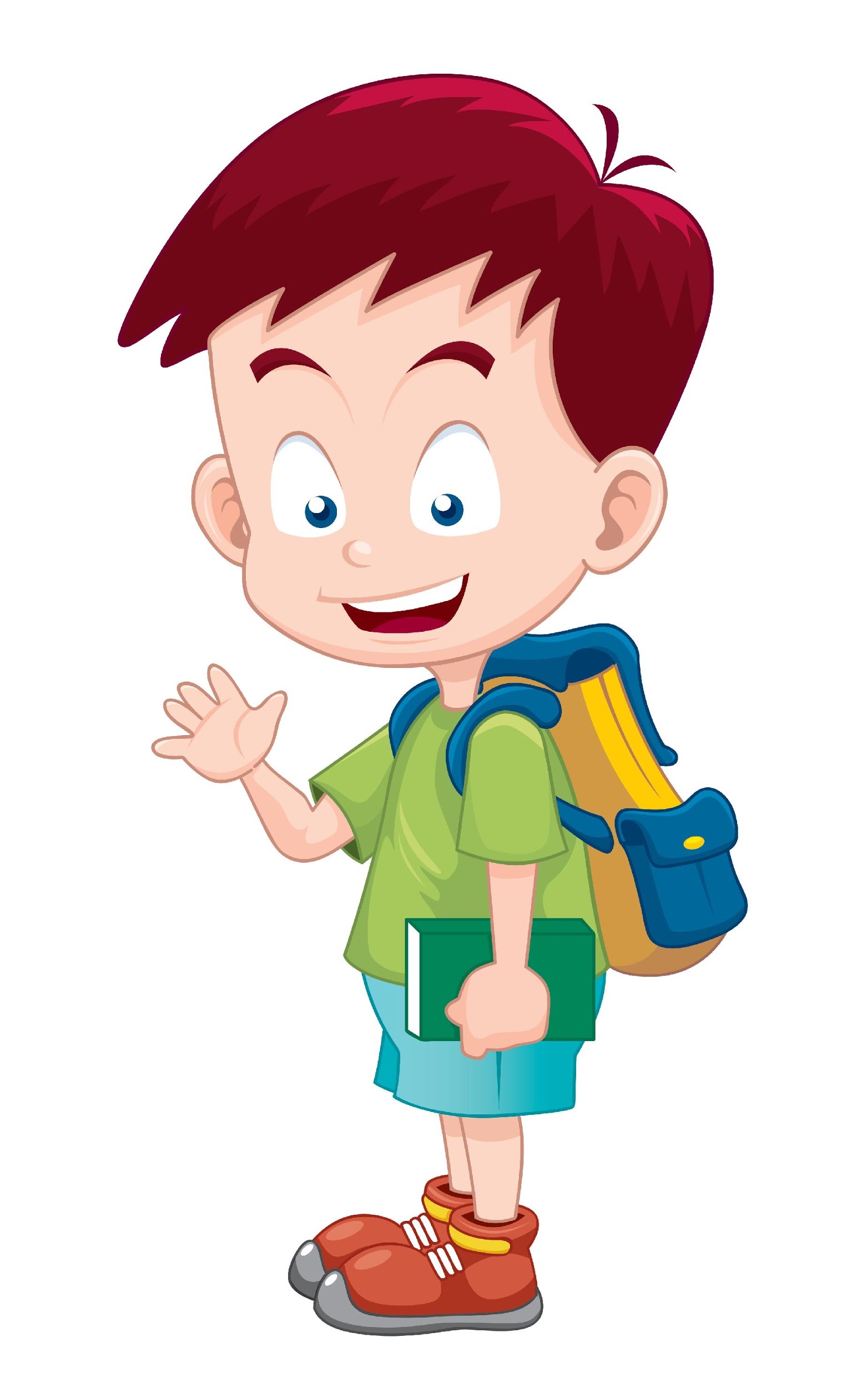 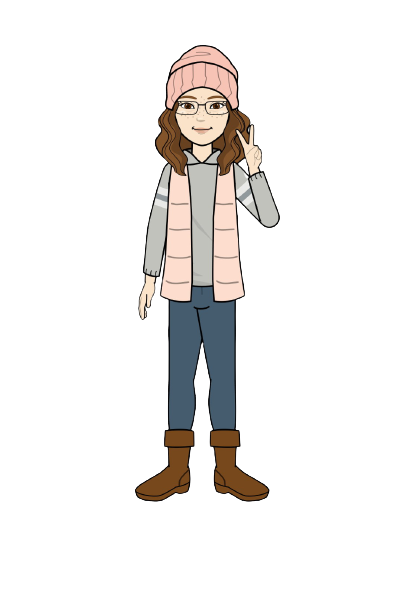 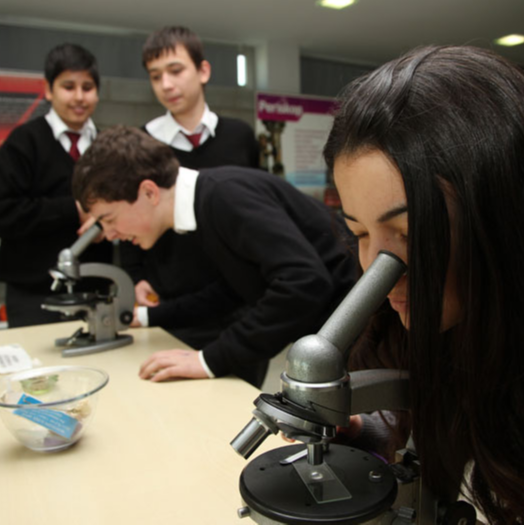 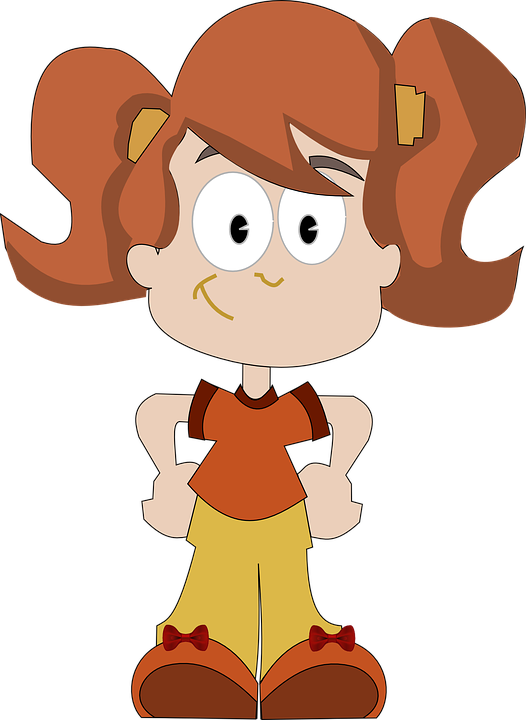 Science Museum
Sevinç
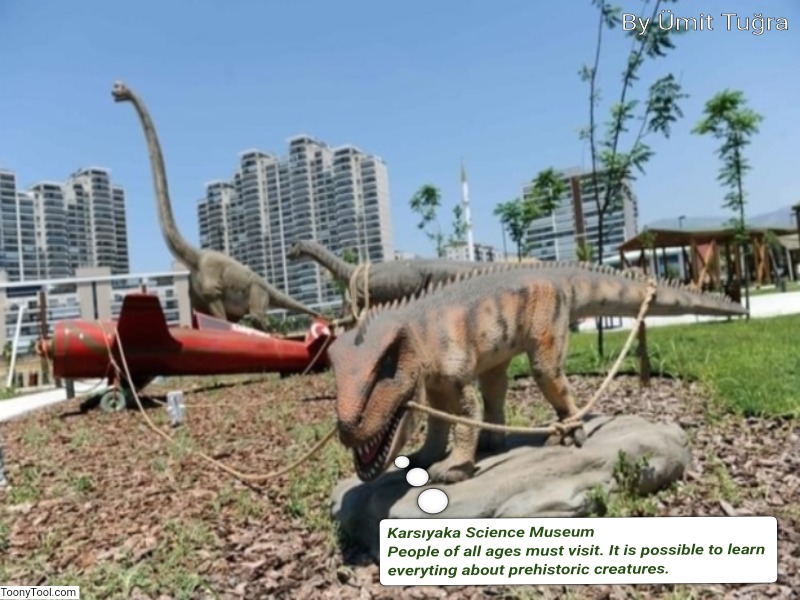 Karşıyaka is a seaside town in İzmir.
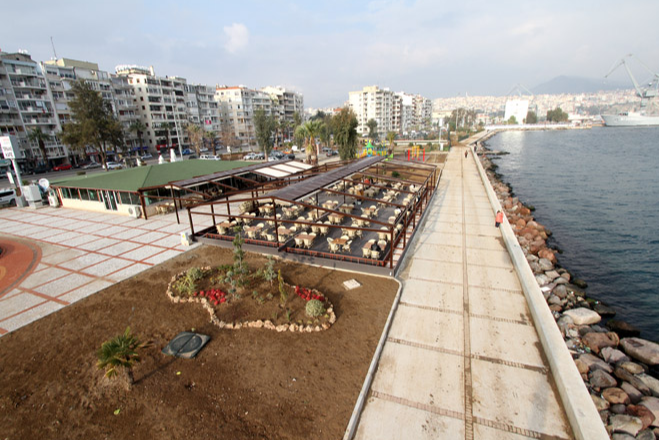 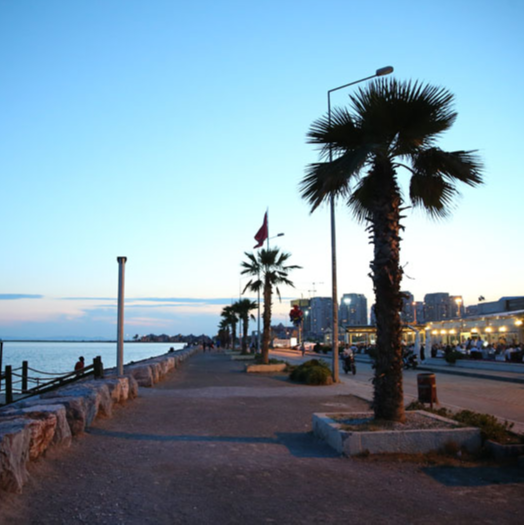 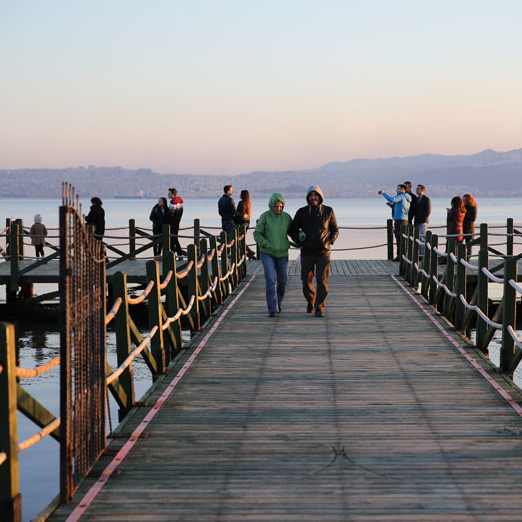 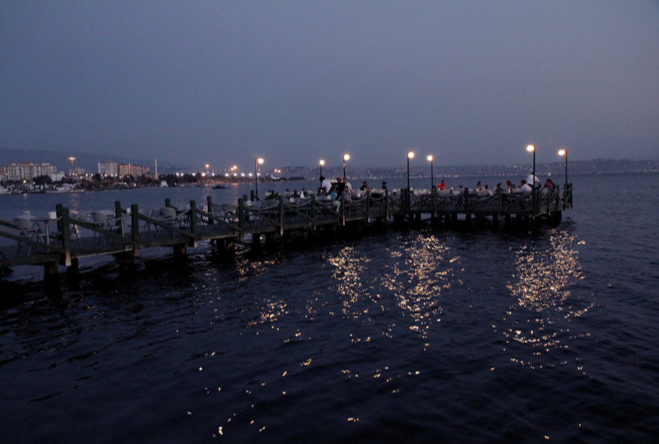 Sister Cities of Karşıyaka
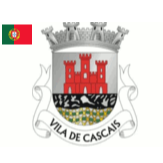 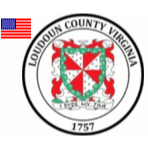 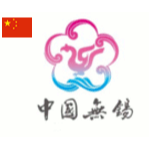 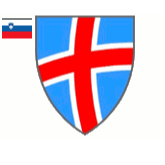 LOUDON COUNTRY
THE USA
CASCAIS 
PORTUGAL
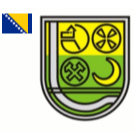 WUXİ
CHINA
PIRAN 
SLOVENIA
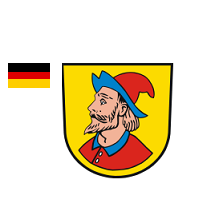 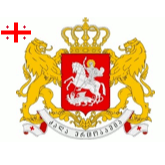 ZENICA
BOSNIA
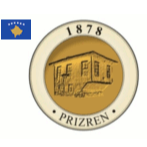 HEIDENHEIM 
GERMANY
KUTAISI
GEORGIA
PRIZREN 
KOSOVO
Sister Cities of Karşıyaka
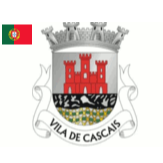 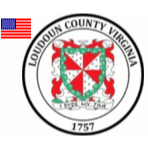 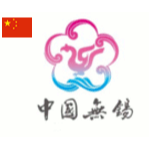 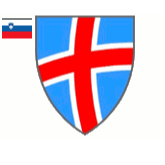 LOUDON COUNTRY
THE USA
CASCAIS 
PORTUGAL
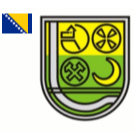 WUXİ
CHINA
PIRAN 
SLOVENIA
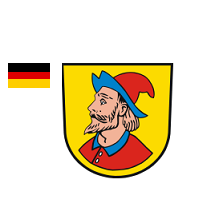 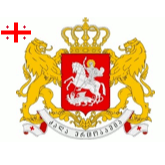 ZENICA
BOSNIA
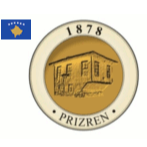 HEIDENHEIM 
GERMANY
KUTAISI
GEORGIA
PRIZREN 
KOSOVO
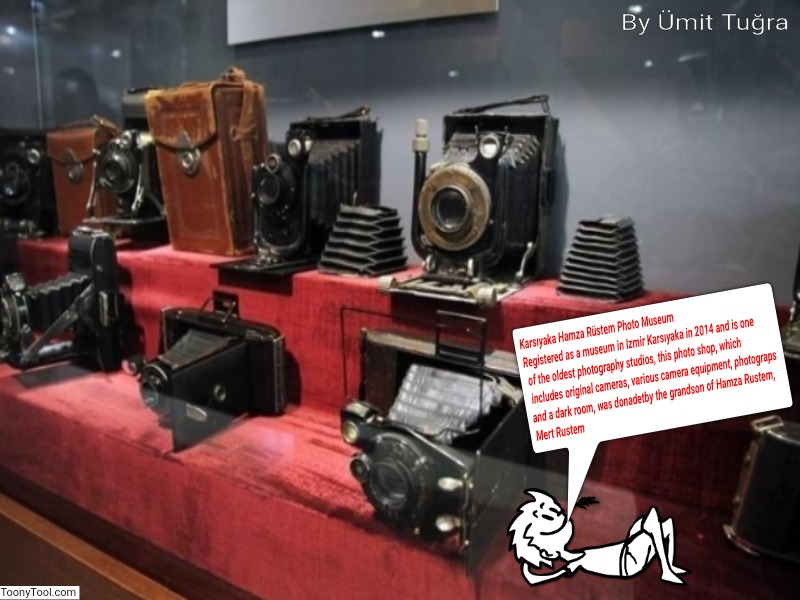 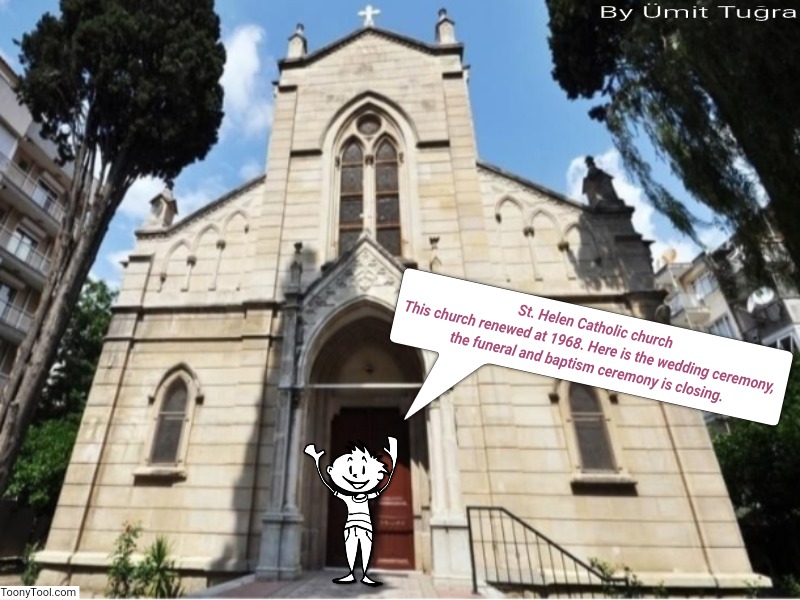 KARŞIYAKA TÜRKBİRLİĞİ İLKOKULU
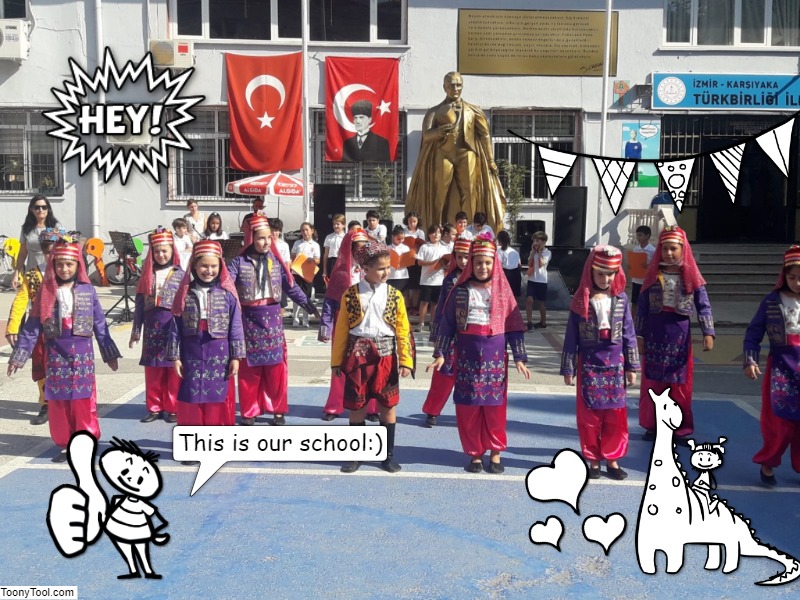 TRADITIONAL TURKISH  FOOD
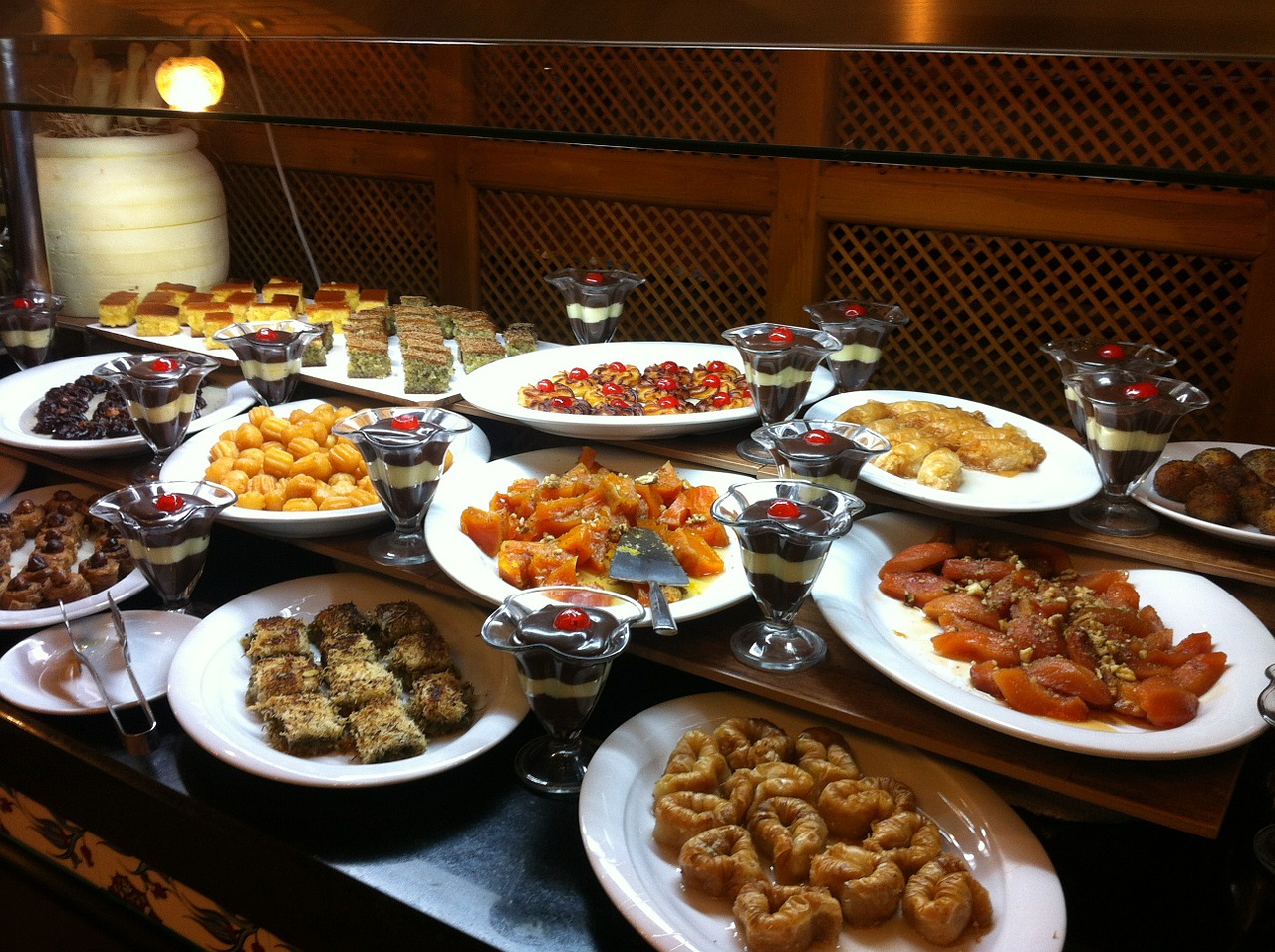 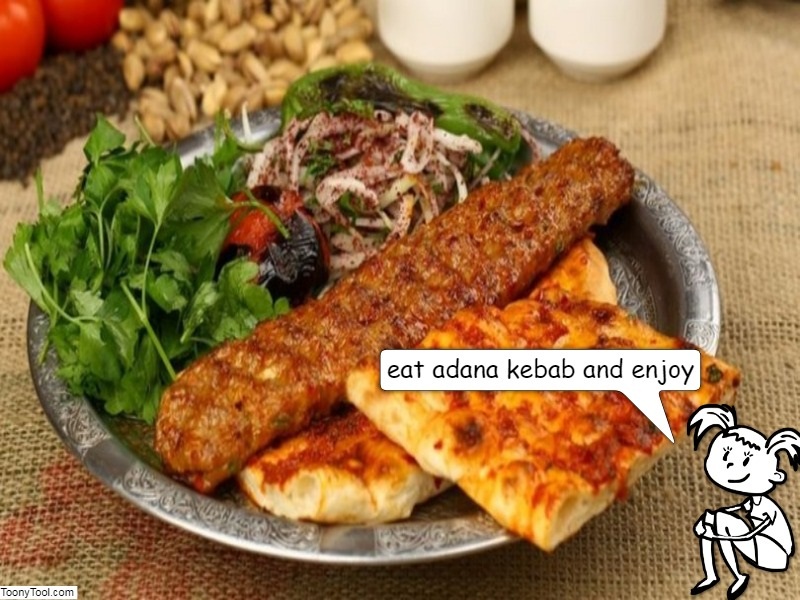 Beren
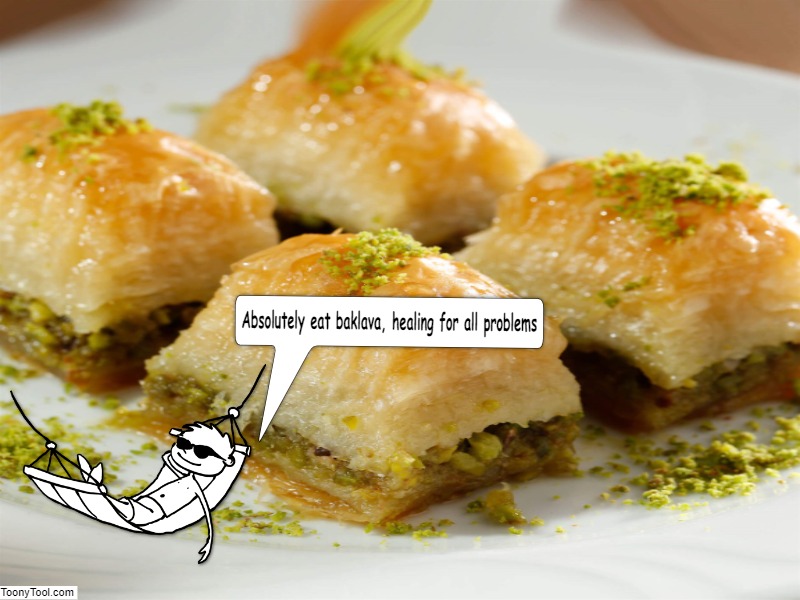 Eren
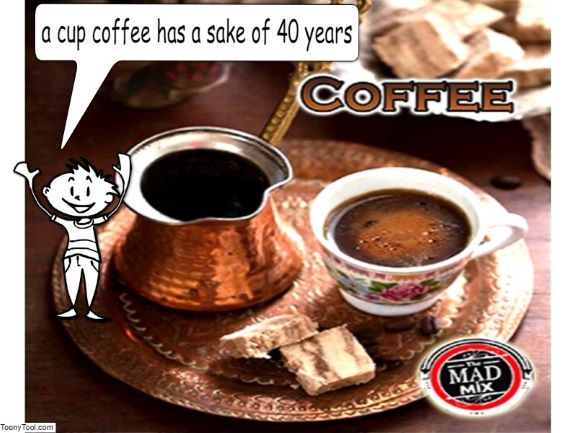 Zeynep
TRADITIONAL FOOD OF IZMIR
Lokma
Boyoz
Kumru
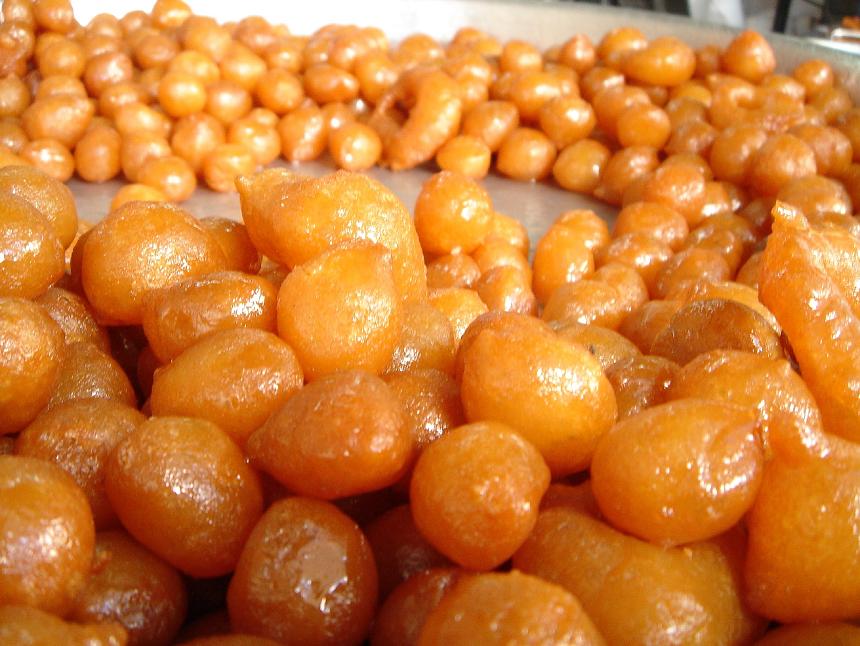 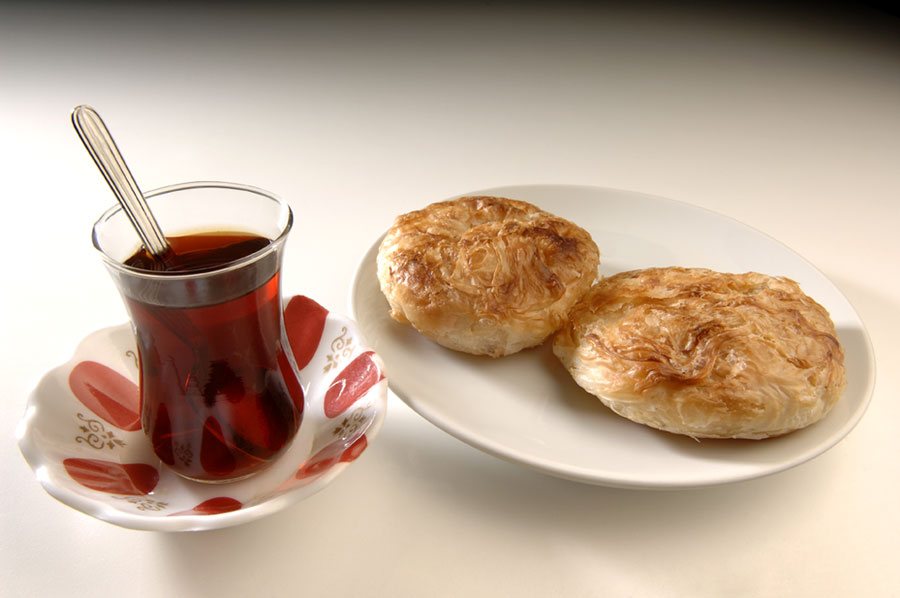 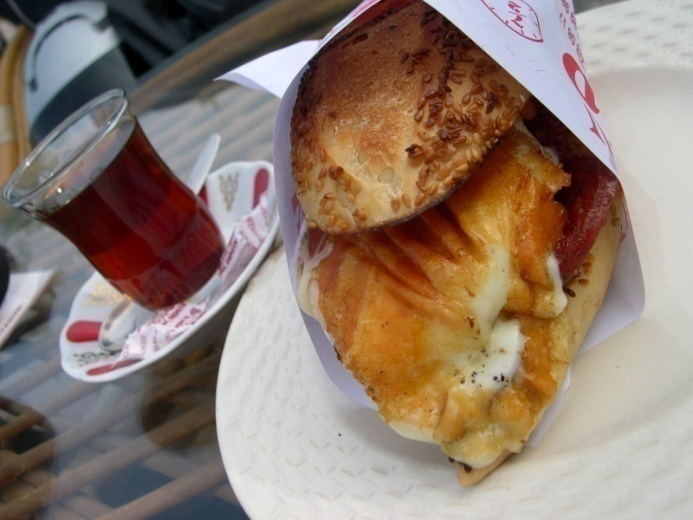 A KIND OF
DESSERT
A Kind of
Patty
A Kind of
Fast Food
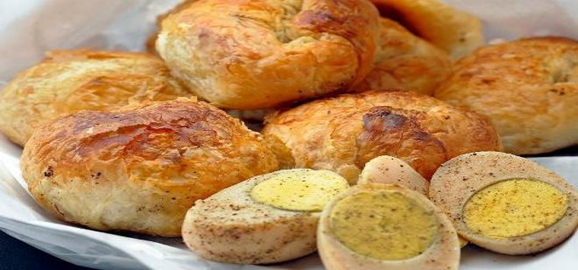 BOYOZ
It is a taste belongs to İzmir. It is a pastry consumed at breakfast. Boyoz, boiled eggs and tea are indispensable for the people of İzmir.
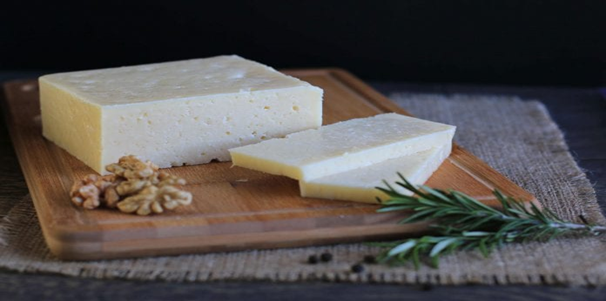 İZMİR TULUMU-İzmir Cheese
 It is one of the preferred taste of breakfasts. It is made of sheep's milk.
Gülce &Elif
KUŞKONMAZ KAVURMASI-roasted asparagus
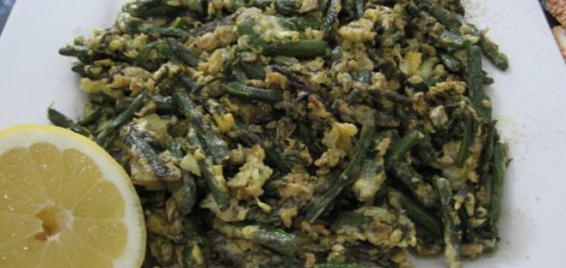 It's a green vegetable. It's roasted with blended spices.İzmir asparagus is very famous.We consume it at the breakfast and dinner.
KUMRU
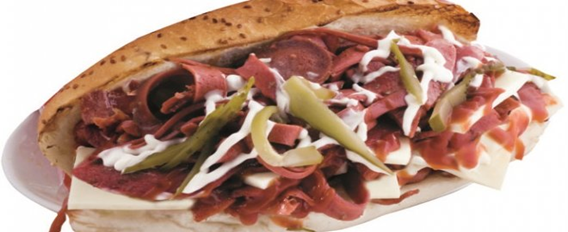 It is a type of sandwich belongs to İzmir. The meaning of its name is  dove because its bread resembles the dove bird. It contains sausage, salami,cheese,tomato,pepper, tulum cheese, mayonnaise and ketchup.
Gülce &Elif
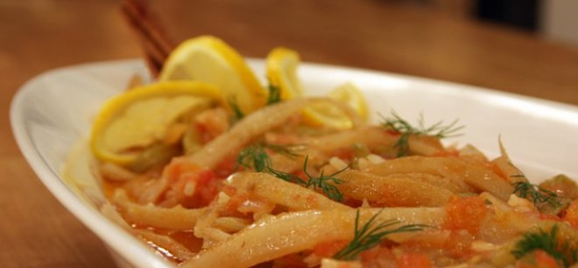 ŞEVKETİ BOSTAN
It is a kind of plant. It is boiled  in water with meat and some spices.It's consumed very common as vegetable food.
İZMİR KÖFTE-İzmir meatball
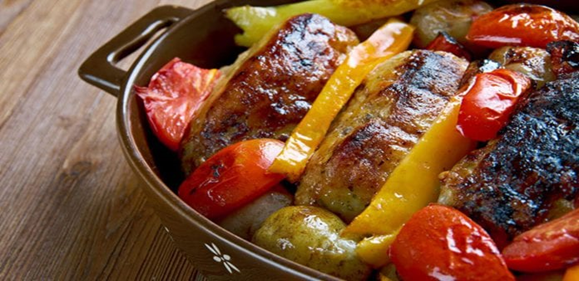 It is one of the most classic dishes of Turkish cuisine. Meatballs are fried in oil, then combined with potatoes, peppers and tomatoes and cooked in the oven.
Gülce &Elif
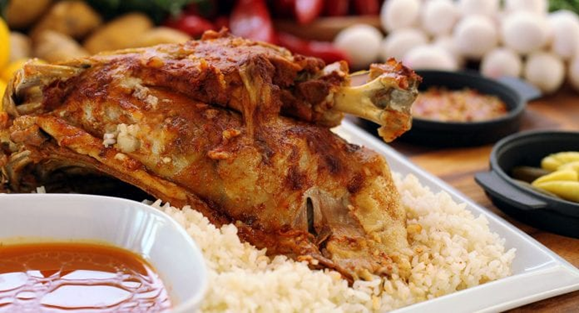 SURA
It is one of the famous and traditional meat dishes of Izmir. It is a dish made by combining ribs and rice..
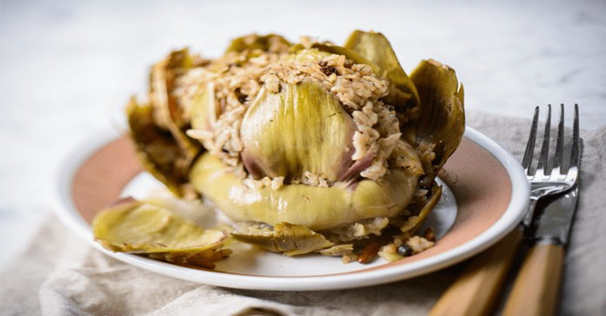 ENGİNAR DOLMASI (stuffed artichokes)
Artichoke is a plant in which festivals are held in Izmir. It is a delicious dish with a combination of rice, minced meat and dill.
Gülce &Elif
ASMA YAPRAĞINDA BARBUNYA-red mullet with grape leaves
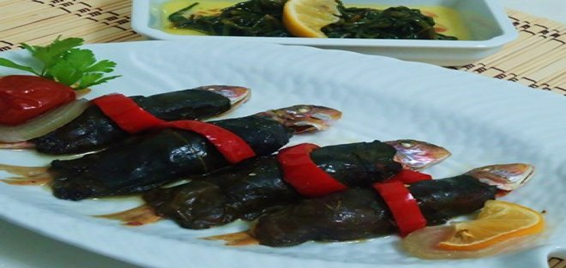 It is the most famous sea food. We cook it in the oven with special sauces and grape leaves.
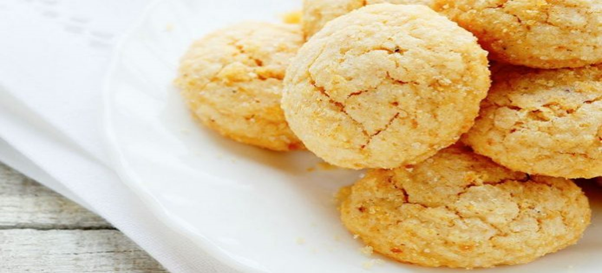 LOR KURABİYESİ-curd cookies
It is a traditional flavor consisting of a mixture of curd cheese and quarry dough. It is a perfect taste with tea.
Gülce &Elif
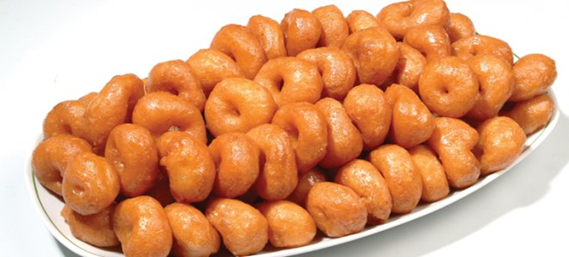 LOKMA
This dessert is made out of dough. You fry the dough and put sweet sugar syrup an it. İt is one of the most famous desserts of  Turkey.
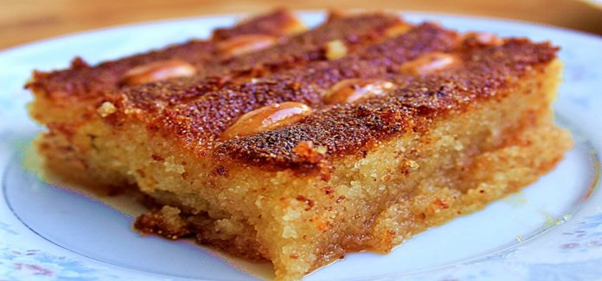 ŞAMBALİ
It is the most famous street dessert of İzmir. It is a famous dessert formed by the combination of sherbet and semolina. The peanut added to it increases the flavor.
Gülce &Elif
TRADITIONAL ARTS
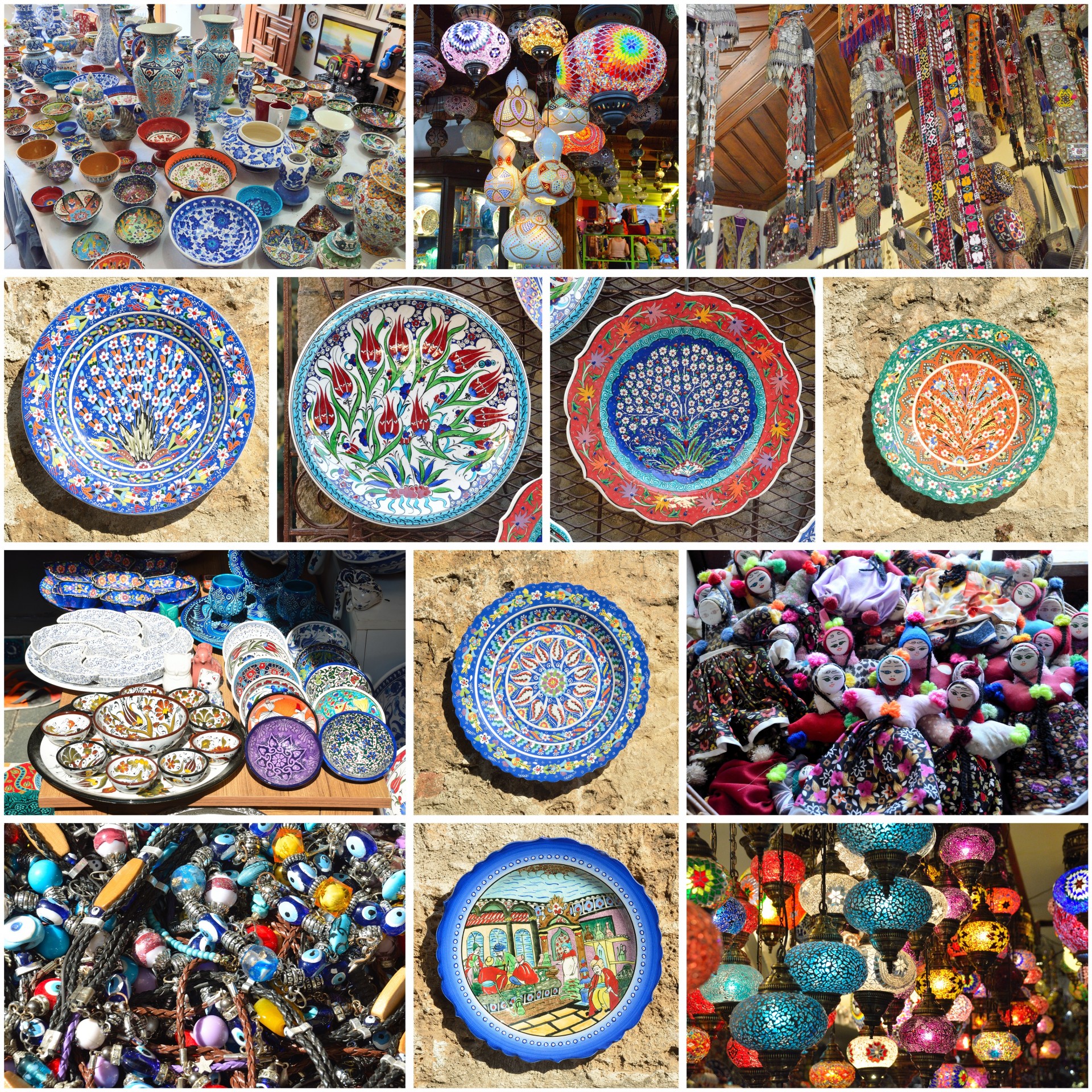 EBRU- MARBLING ART
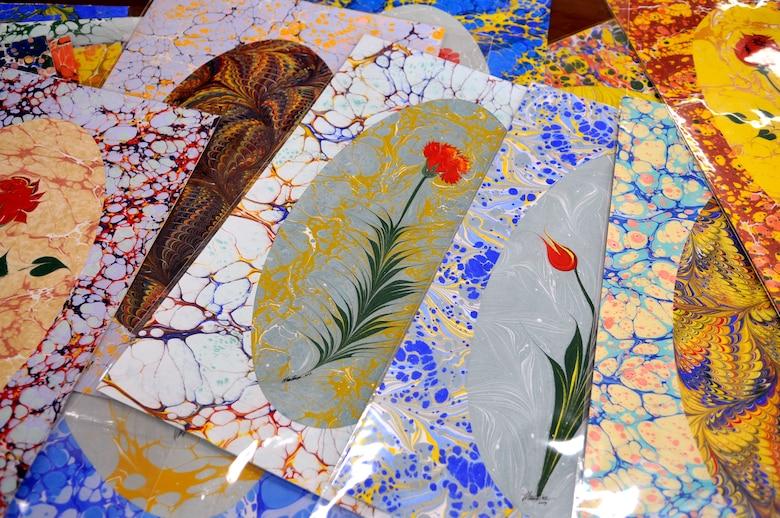 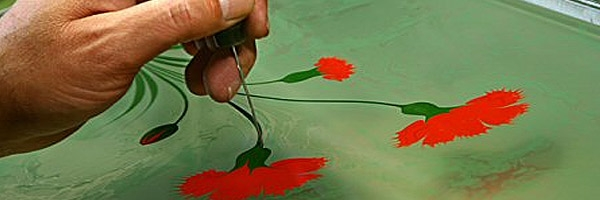 Marbling is the art of creating colorful patterns by sprinkling and brushing color pigments on a pan of oily water and then transforming this pattern to paper.
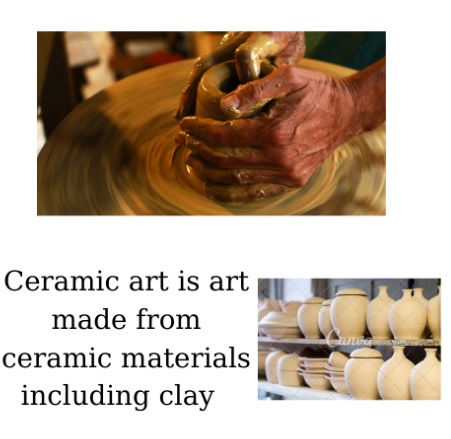 Deniz
A Traditional Folk Dance-Zeybek:
.Zeybek dance, with knee strokes figures create the symbol of a power that collapses giants
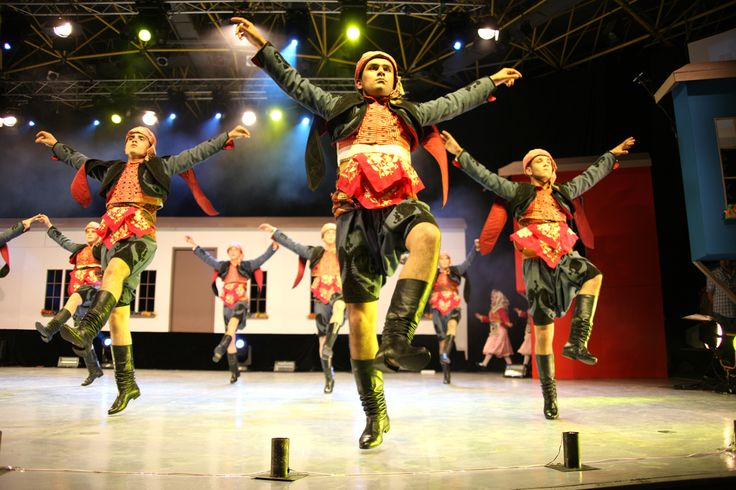 Kaan Mert
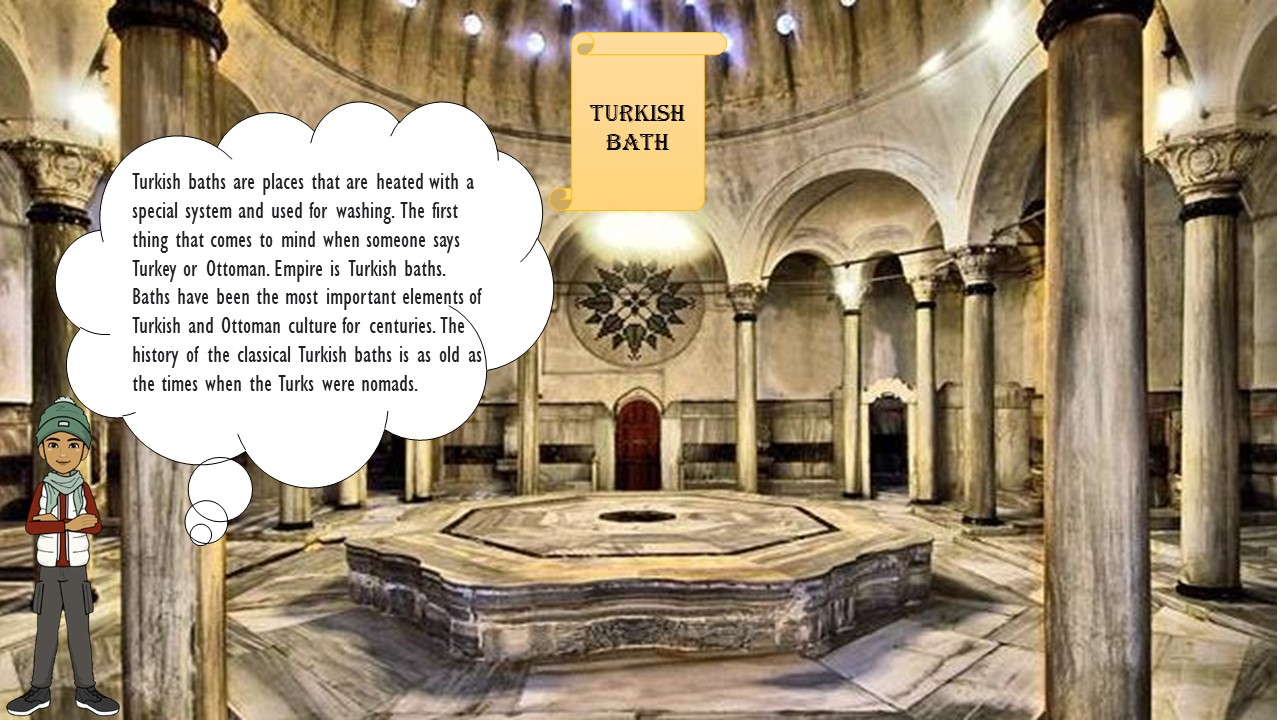 Ada Çınar
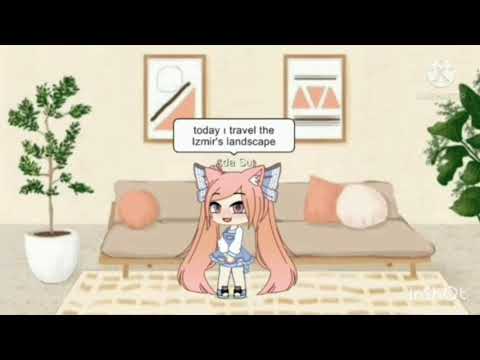 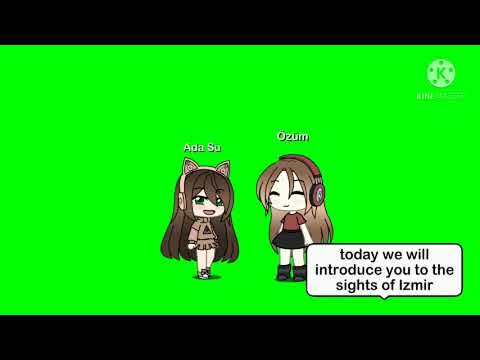 THANKS FOR WATCHING!
KARŞIYAKA TÜRKBİRLİĞİ PRIMARY SCHOOL